Describing a thing or a person [2]
être (je, tu, il/elle)
SSC [i]
Y7 French
Term 1.1 - Week 2 - Lesson 3
Stephen Owen / Rachel Hawkes / Catherine Morris
Artwork by: Chloé Motard

Date updated: 24/09/21
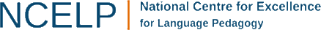 [Speaker Notes: Learning outcomes (lesson 1):
Introduction of SSC [i]
Introduction of third person singular form of être
Word frequency (1 is the most frequent word in French): 
1.1.2 (introduce) est [5],  il [13], elle [38], amusant [4695], calme [1731], content [1841], intelligent [2509], malade [1066], méchant [3184], triste [1843], mais [30], ou [33], merci [1070]
Source: Londsale, D., & Le Bras, Y.  (2009). A Frequency Dictionary of French: Core vocabulary for learners London: Routledge.]
i
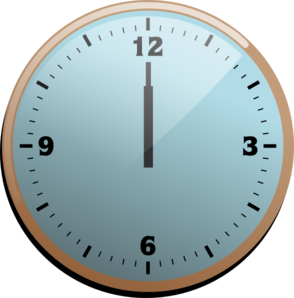 midi
[Speaker Notes: Timing: 1 minute

Aim: To introduce SSC [i]

Procedure:1. Present the letter(s) and say the [i] sound first, on its own. Students repeat it with you.2. Bring up the word ”midi” on its own, say it, students repeat it, so that they have the opportunity to focus all of their attention on the connection between the written word and its sound.
3. A possible gesture for this would be to draw a circle representing a clock face with one hand, with the other arm and hand pointing straight up (representing the hands on 12) within the circle.4. Roll back the animations and work through 1-3 again, but this time, dropping your voice completely to listen carefully to the students saying the [i] sound, pronouncing ”midi” and, if using, doing the gesture.

Word frequency (1 is the most frequent word in French): 
midi [2483].
Source: Londsale, D., & Le Bras, Y. (2009). A Frequency Dictionary of French: Core vocabulary for learners London: Routledge.]
i
midi
[Speaker Notes: With sound and no pictures to focus all attention on the sound-symbol correspondence.]
i
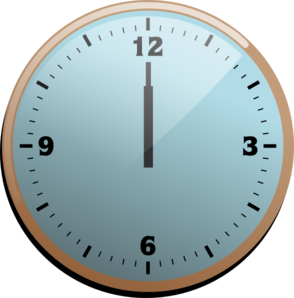 midi
[Speaker Notes: Without sound to elicit pronunciation (without first hearing the teacher). 

Teacher to elicit pronunciation by asking “Comment dit-on …"]
i
petit
lit
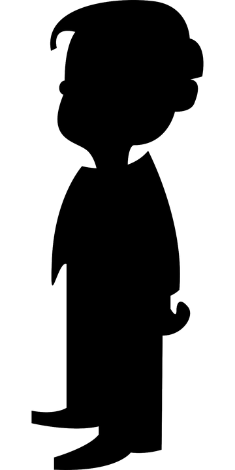 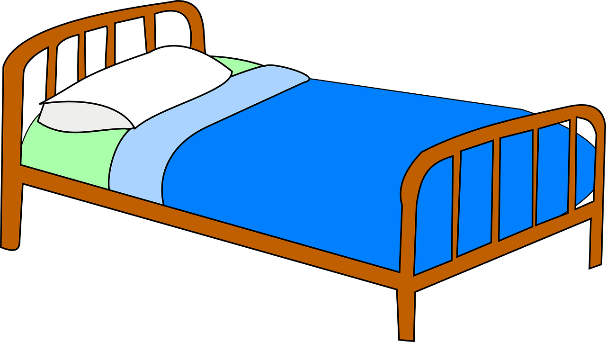 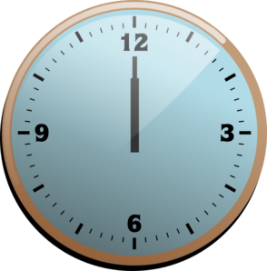 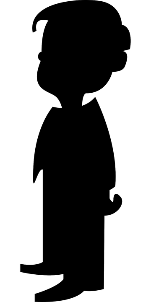 midi
ici
qui ?
il
?
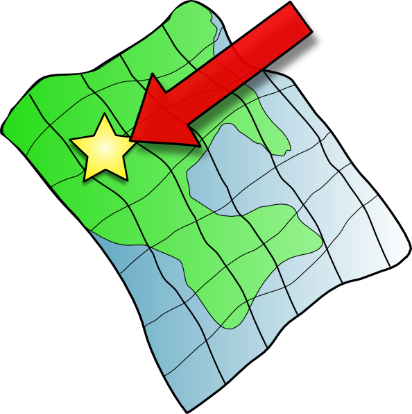 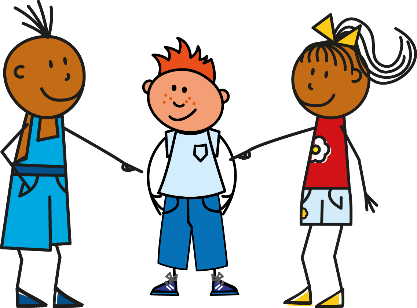 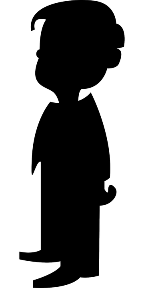 [Speaker Notes: Timing: 2 minutes

Aim: To introduce SSC [i]

Procedure:
1. Introduce and elicit the pronunciation of the individual SSC [i] and then the source word again ‘midi’ (with gesture, if using).2. Then present and elicit the pronunciation of the five cluster words.
The cluster words have been chosen for their high-frequency, from a range of word classes, with the SSC (where possible) positioned within a variety of syllables within the words (e.g. initial, 2nd, final etc.). Additionally, we have tried to use words that build cumulatively on previously taught SSCs (see the Phonics Teaching Sequence document) and do not include new SSCs. Where new SSCs are used, they are often consonants which have a similar symbol-sound correspondence in English.
Word frequency (1 is the most frequent word in French): midi [2483]; petit [138]; lit [1837] ici [167]; il[13]; qui [14].Source: Londsale, D., & Le Bras, Y. (2009). A Frequency Dictionary of French: Core vocabulary for learners London: Routledge.]
i
petit
lit
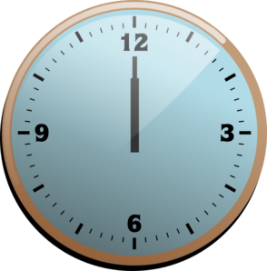 midi
ici
qui ?
il
[Speaker Notes: With sound and no pictures to focus all attention on the sound-symbol correspondence.]
i
petit
lit
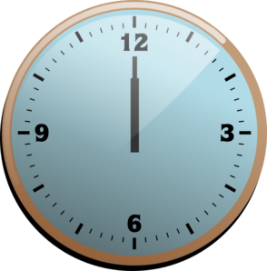 midi
ici
qui ?
il
[Speaker Notes: Without sound to elicit pronunciation (without first hearing the teacher). 

Teacher to elicit pronunciation by asking “Comment dit-on …"]
écouter
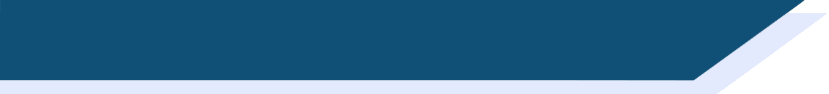 Phonétique
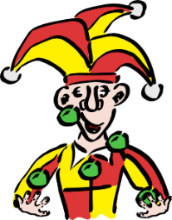 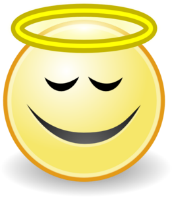 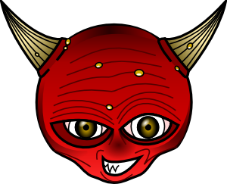 a) 	   	b)		c)
1
innocent
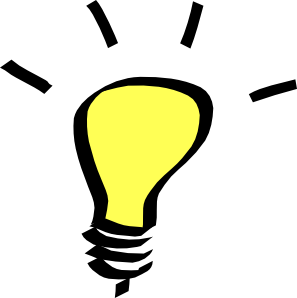 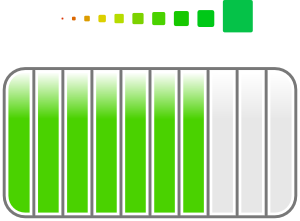 a) 	   	b)		c)
3
idée
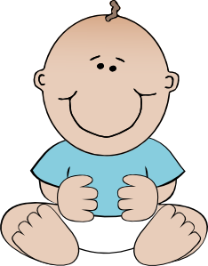 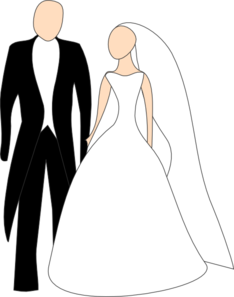 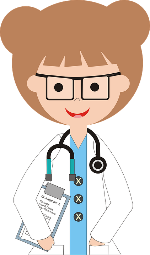 a) 	   	b)		c)
2
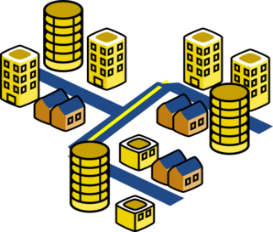 mari
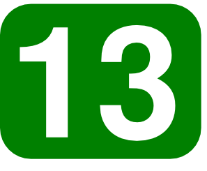 a) 	   	b)		c)
4
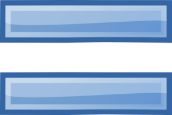 ville (town)
[Speaker Notes: Timing: 5 minutes

Aim: practicing aural recognition of SSC [i]

Procedure:
1. Click the numbers to play the audio. Tell students they are going to hear the letters ‘a’, ‘b’ and ‘c’ said in French.
2. Write 1-4 and choose if ‘a’, ‘b’ or ‘c’ is a word containing the SSC [i].
3. Click to reveal the answers.

Transcript:
a) innocent, b) méchant, c) amusant
a) jeune, b) mari, c) médecin
a) idée, b) étape, c) carré
a) égal, b) treize, c) ville

Word frequency (1 is the most frequent word in French): innocent [2059], méchant [3184], amusant [4695], jeune [152], mari [1589], médecin [827], idée [239], étape [1145], carré [3162], égal [1183], treize [3245], ville [260]
Source: Londsale, D., & Le Bras, Y.  (2009). A Frequency Dictionary of French: Core vocabulary for learners London: Routledge.]
parler
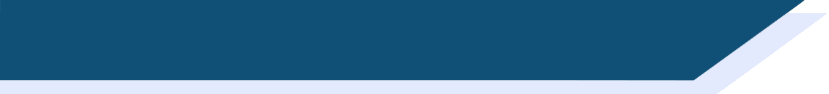 Phonétique
SFC
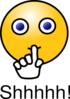 20
guide
climat
Paris
animal
minimal
secondes
discipline
guitare
rapide
machine
0
DÉBUT
[Speaker Notes: Timing: 3 minutes

Aim: practising production of SSC [i]

Procedure:
Start the timer.
Students tried to say as many words as they can correctly in twenty seconds. Student B takes note of any words pronounced the English way!
Students swap roles and the timer is restarted.
The person who has pronounced the greatest number of words correctly wins. If there is a tie, the student with the greatest amount of time remaining wins.
Click on the words to hear them said by a native speaker. Students repeat.
Go over the meaning of the words. These are all cognates or near-cognates, purposefully chosen for unlearning the connection between the SSC and the English sound. In some cases, the words may have an English translation which is a related but not direct equivalent (e.g. rapide - fast) so these should be clarified. Students will find it rewarding in the second lesson to be able to recognise nine new words! Explain that lots of words are shared between the languages and they will encounter more of these across the year.


Word frequency (1 is the most frequent word in French): guide [2392], climat [2006], minimal [3652], animal [1002], prime [2094], guitare [>5000], discipline [2120], rapide [672], Paris [n/a], machine [1294]
Source: Londsale, D., & Le Bras, Y.  (2009). A Frequency Dictionary of French: Core vocabulary for learners London: Routledge.]
lire
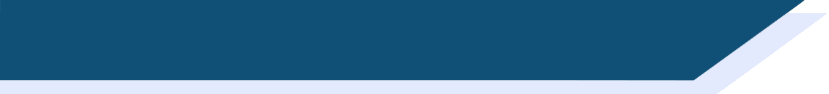 Odd one out
‘grand’ is not a nationality
‘intelligent’ has a silent final consonant (SFC)
‘méchant’ is a negative description
the other words are verbs
[Speaker Notes: Timing: 3 minutes

Aim: identifying connections between vocabulary items 

Procedure:
Students identify which of the three words is the odd one out from each row.
Answers and justifications appear on clicks.]
écouter
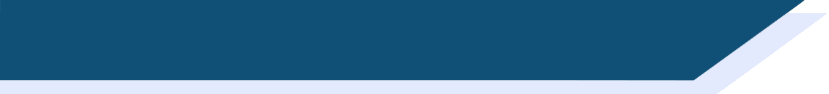 Vocabulaire
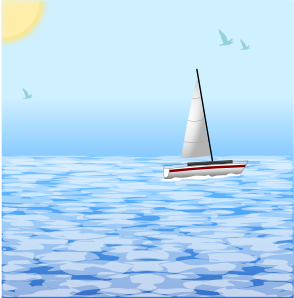 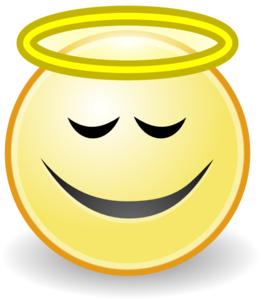 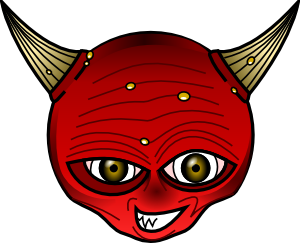 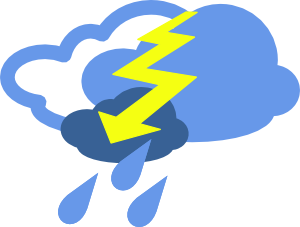 méchant
calme
1
5
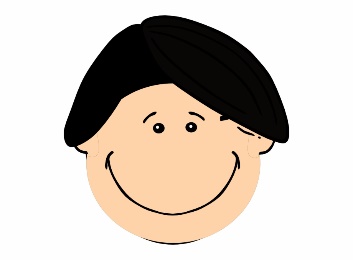 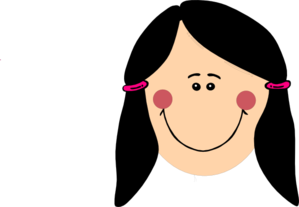 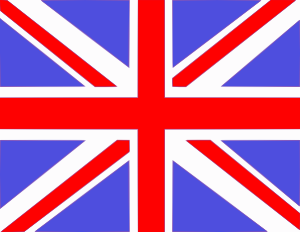 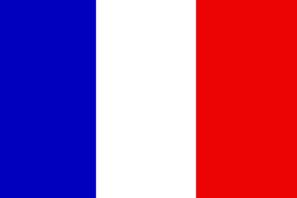 anglais
il
il
2
6
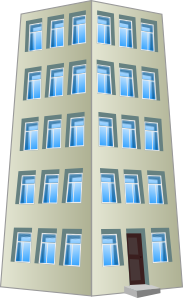 grand
merci
merci
3
7
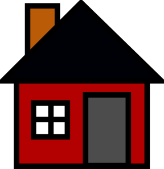 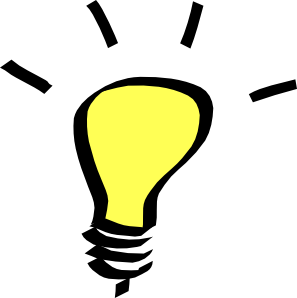 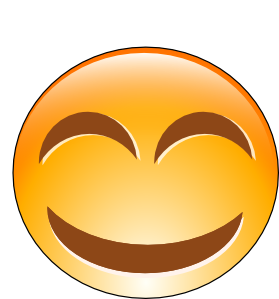 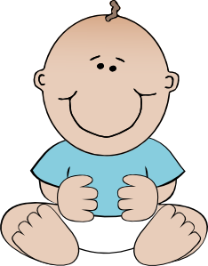 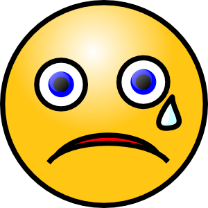 intelligent
intelligent
triste
triste
4
8
[Speaker Notes: Timing: 5 minutes

Aim: practising aural recognition of this week’s vocabulary

Procedure:
Click on a number to hear a word said out loud.
Students match what they hear with the image that best represents it.
On a click, a transcription is revealed. Students use this to check their answers.
Answer appears on a click.
At more advanced levels, ask students if they can recall the word that represents the other picture.
Ask students to identify which words contain the SSC [i].
Answers on clicks.

Transcript:
méchant
anglais
merci
intelligent
calme
il
grand
triste

Word frequency (1 is the most frequent word in French): méchant [3184], anglais [784], merci [1070], intelligent [2509], calme [1731], il [13], grand [59], triste [1843]
Source: Londsale, D., & Le Bras, Y.  (2009). A Frequency Dictionary of French: Core vocabulary for learners London: Routledge.]
grammaire
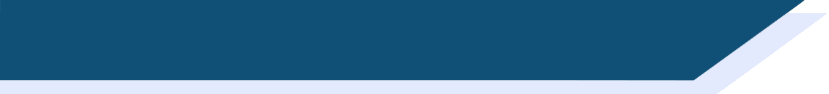 ‘He is’ and ‘she is’
As you know, je suis (I am) and tu es (you are) are parts of the verb être (to be).
 
To say ‘he is’, use il est. To say ‘she is’, use elle est.
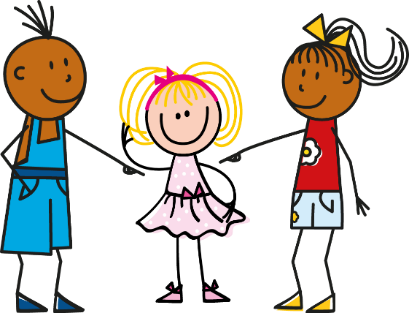 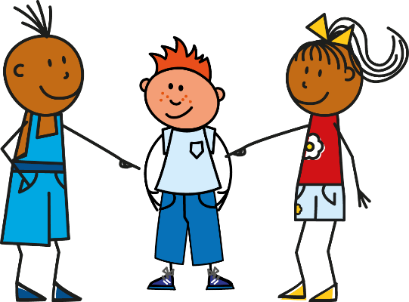 Je suis
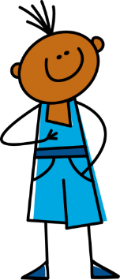 Il est
Elle est
Je suis malade.
Elle est malade.
Il est malade.
I am unwell.
He is unwell.
She is unwell.
Il est  and elle est are the third person singular form of the verb être (to be).
[Speaker Notes: Timing: 3 minutes

Aim: To teach students the written and spoken forms of the verb être in the third person singular.

Procedure:
1. Read out the slide to the pupils, so that they are sure how to pronounce ‘suis’ and ‘est’. 
2. Remind students about the ‘silent final consonant’ rule – we don’t pronounce the ‘s’ or the ‘t’ on the end of the verbs.
3. Remind students that ‘am’ and ‘is’ are part of the English verb ‘be’ – this is a very irregular verb in English! And it is irregular in French too! 
4. Tell students, in this series of activities we will only use ‘il’ which means ‘he’. 
5. We will practise the word for ‘she’ (elle) in later activities.]
écouter
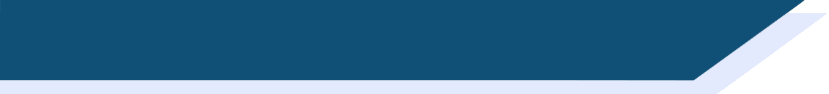 Écouter – je ou il?
You hear a man arguing with his partner about their dog! Bits of the conversation are not clear. Is the man talking about himself (‘I am …’) or about the dog (‘he is …’)?
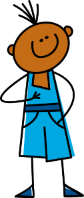 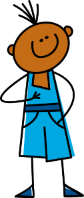 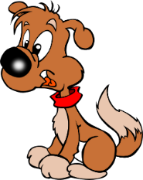 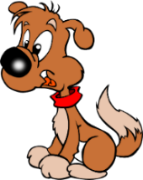 1
5
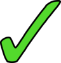 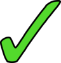 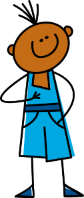 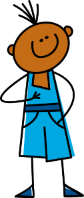 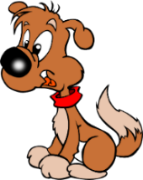 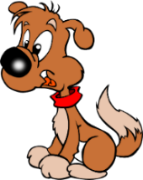 2
6
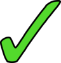 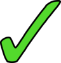 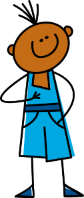 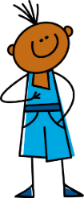 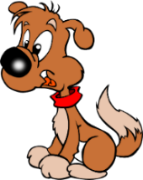 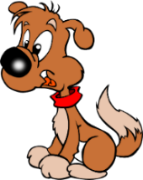 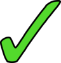 3
7
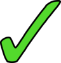 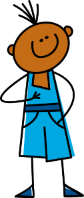 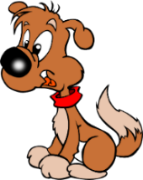 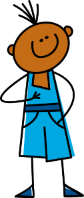 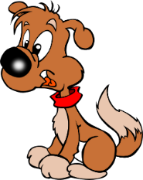 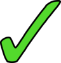 4
8
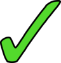 [Speaker Notes: Timing: 6 minutes

Aim: practising aural recognition of the third person singular form of être

Procedure:
1. Click the numbers to play the audio with pronoun beeped out.
2. Write 1-8 and choose ‘I’ or ‘he’.
3. Click to reveal the answers.
4. Full audio (including pronoun) can be found on the next slide so that students can hear complete French sentences.

Transcript
[beep] est méchant.
[beep] est amusant.
[beep] suis amusant.
[beep] suis intelligent.
[beep] est stupide.
[beep] suis calme.
[beep] suis triste.
8)   [beep] est content.

Note that all the adjectives are compatible with a male noun (the dog). This is so that we steer clear of adjectival agreement for now. 

Word frequency of unknown cognates used (1 is the most frequent word in French): stupide [3407]
Source: Londsale, D., & Le Bras, Y.  (2009). A Frequency Dictionary of French: Core vocabulary for learners London: Routledge.]
écouter
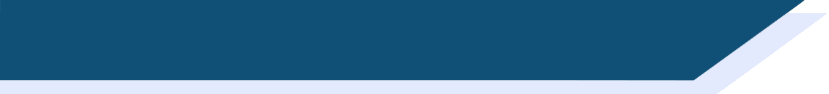 Écouter – je ou il?
You hear a man arguing with his partner about their dog! Bits of the conversation are not clear. Is the man talking about himself (‘I am …’) or about the dog (‘he is …’)?
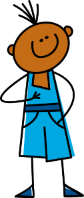 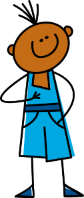 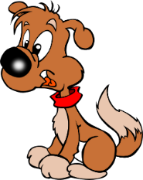 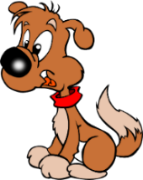 1
5
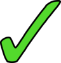 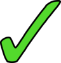 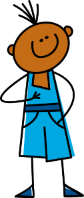 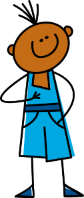 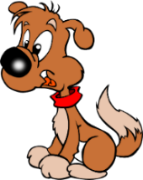 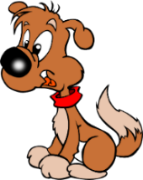 2
6
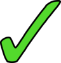 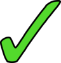 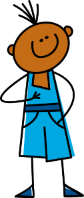 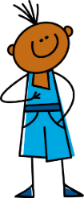 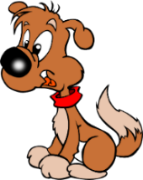 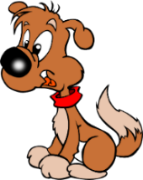 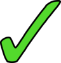 3
7
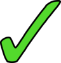 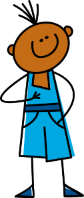 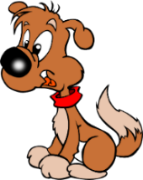 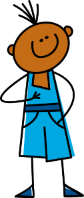 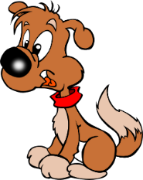 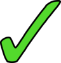 4
8
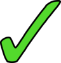 [Speaker Notes: Answers to the previous exercise with full audio played on clicks.

Transcript
Il est méchant.
Il est amusant.
Je suis amusant.
Je suis intelligent.
Il est stupide.
Je suis calme.
Je suis triste.
Il est content.]
lire
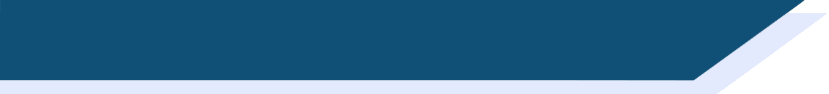 Lire
I
he
I
he
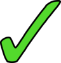 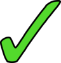 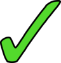 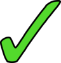 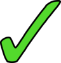 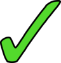 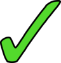 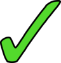 [Speaker Notes: Timing: 6 minutes

Aim: practising written recognition of the third person singular form of être

Procedure:
1. Write 1-8 and choose ‘I’ or ‘he’.
2. Click to reveal answers.

Word frequency of unknown cognates used (1 is the most frequent word in French): cool [>5000], français [251], sportif [2670], grand [59], amusant [4695]
Source: Londsale, D., & Le Bras, Y.  (2009). A Frequency Dictionary of French: Core vocabulary for learners London: Routledge.]
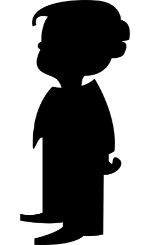 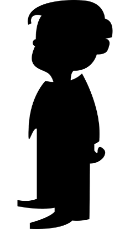 écrire
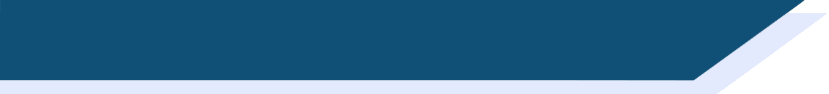 Écrire
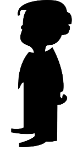 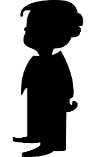 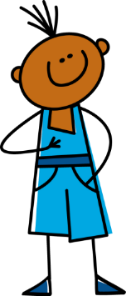 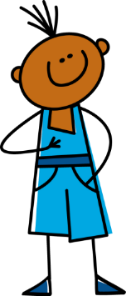 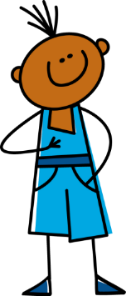 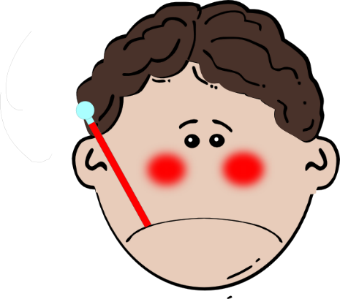 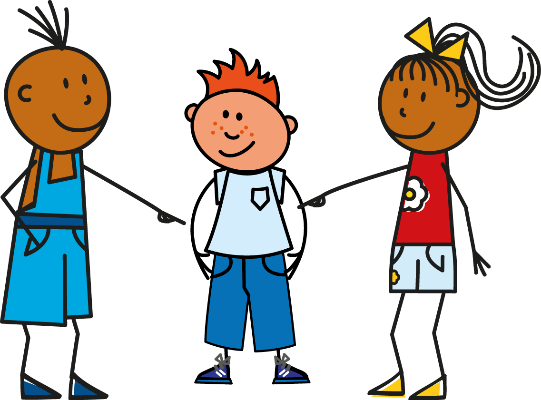 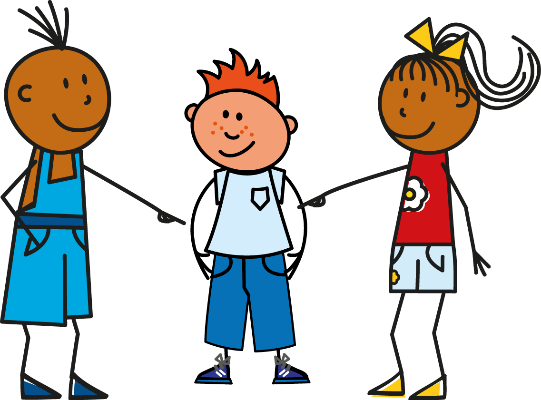 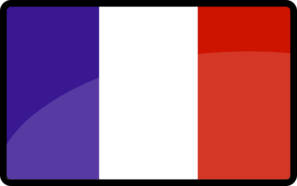 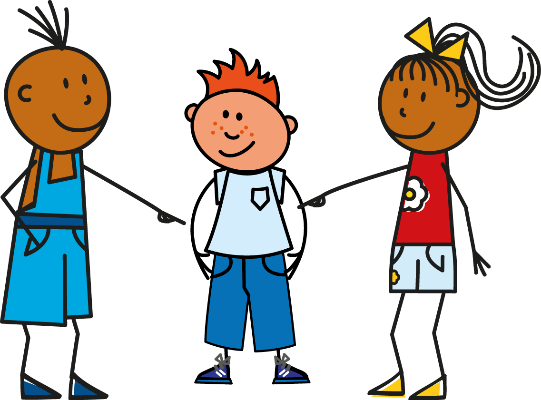 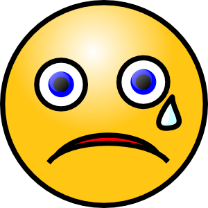 [Speaker Notes: Timing: 8 minutes

Aim: practising written production of the third person singular form of être

Procedure:
1. Each click produces a new combination of a pronoun (I or he) plus adjective. 
2. Using mini whiteboards/paper as the teacher sees fit, students write each sentence that is generated after each click.
3. Feedback could be given after the first two or three to check that all learners are producing ‘je suis’ or ‘il est’ correctly.   
4. NB Only ‘il est’ is practised here, to eliminate the need for adjective agreement to reduce cognitive load. Adjective agreement is practised as a separate teaching points in two sets of activities for Year7 Week 1 and Year 7 Week 2.]
parler
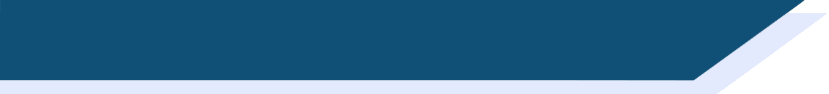 Parler
Picks a verb + adjective
Partner A
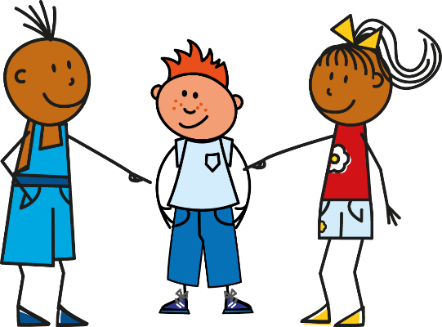 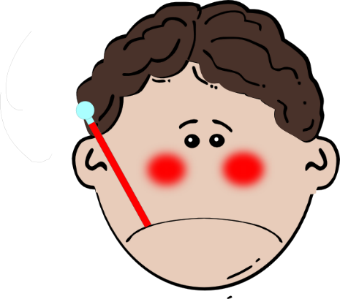 malade."
“Il est
Translates
Partner B
“He is unwell.”
[Speaker Notes: Timing: 8 minutes

See separate set of cards (word doc)

Aim: practising aural production of the third person singular forms of être

Procedure:
1. Download and cut out the prompt cards (found on the portal alongside this resource). Encourage students to thank you for their set of cards by saying ‘merci!’
2. Separate the cards into two piles: one pile of pronouns (“I” and ”he”) and one pile of adjectives. (Take care to not include any of the ‘tu’ cards, which look a bit similar!)
3. Partner A picks a verb and then an adjective, partner B gives the translation. 
4. Players can then swap roles.  
5. Pairs of students can time themselves, and then repeat the activity to see how quickly they can complete all the sentences and translations.  With each new game, different sentences will be generated.

NB Only ‘il est’ is practised here, to eliminate the need for adjective agreement to reduce cognitive load.  Adjective agreement is practised as a separate teaching points in two sets of activities for Year 7 Week 1 and Year 7 Week 2.

Note: The cards do not have to be printed, but they provide a model for the speaking activity.  Pupils can easily be given one sheet of A4 white paper, fold it in half (lengthways), then again in half (widthways), then again into three, so that 12 equal-sized rectangular shapes are created.  In 3 of them, they write ‘I’, in 3 others, they write ‘he’, then they write: ill, cool, big, small, English, French once on each of the other six.  They tear (with or without use of a ruler, and certainly no scissors – it doesn’t need to be neat!).  The first time students create their own flashcards takes about 5 mins, but they get quicker and quicker.  It saves copying, cutting…]
Describing a thing or a person [2]
regular adjective gender agreement intonation questions
SSC [eu]
Y7 French
Term 1.1 - Week 2 - Lesson 4
Stephen Owen / Rachel Hawkes / Catherine Morris
Artwork by: Chloé Motard
 
Date updated: 18/09/2021
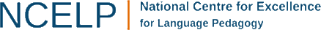 [Speaker Notes: Learning outcomes (lesson 2):
Introduction of SSC [eu]
Consolidation of regular adjective gender agreement – as complement to verb only
Introduction of intonation questions
Word frequency (1 is the most frequent word in French): 
1.1.2 (consolidate) est [5],  il [13], elle [38], amusant [4695], calme [1731], content [1841], intelligent [2509], malade [1066], méchant [3184], triste [1843], mais [30], ou [33], merci [1070]
Source: Londsale, D., & Le Bras, Y.  (2009). A Frequency Dictionary of French: Core vocabulary for learners London: Routledge.]
eu
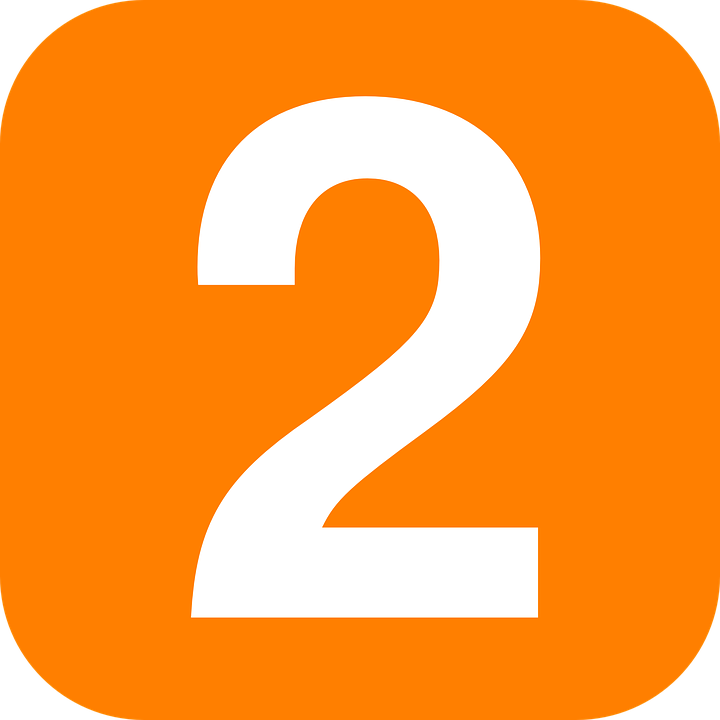 deux
[Speaker Notes: Timing: 1 minute

Aim: To introduce SSC [eu]

Procedure:1. Present the letter(s) and say the [eu] sound first, on its own. Students repeat it with you.2. Bring up the word ”deux” on its own, say it, students repeat it, so that they have the opportunity to focus all of their attention on the connection between the written word and its sound.
3. A possible gesture for this would be to hold up two fingers (N.B. palm of the hand facing the class!).4. Roll back the animations and work through 1-3 again, but this time, dropping your voice completely to listen carefully to the students saying the [eu] sound, pronouncing ”deux” and, if using, doing the gesture.

Word frequency (1 is the most frequent word in French): 
deux [41].
Source: Londsale, D., & Le Bras, Y. (2009). A Frequency Dictionary of French: Core vocabulary for learners London: Routledge.]
eu
deux
[Speaker Notes: With sound and no pictures to focus all attention on the sound-symbol correspondence.]
eu
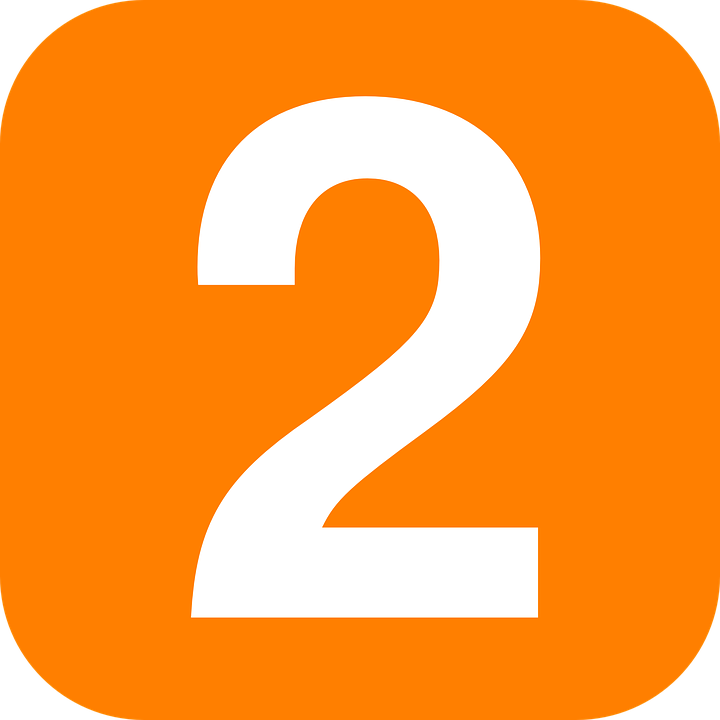 deux
[Speaker Notes: Without sound to elicit pronunciation (without first hearing the teacher). 

Teacher to elicit pronunciation by asking “Comment dit-on …"]
eu
jeudi
lieu
[place]
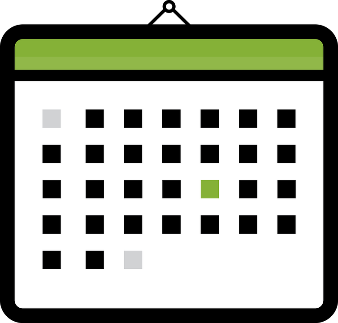 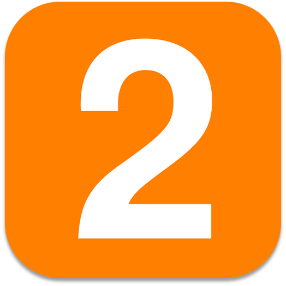 deux
jeu
feu
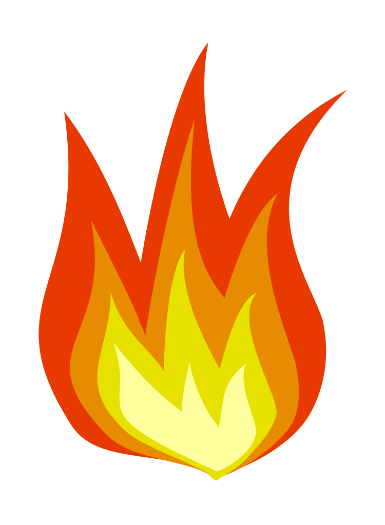 un peu
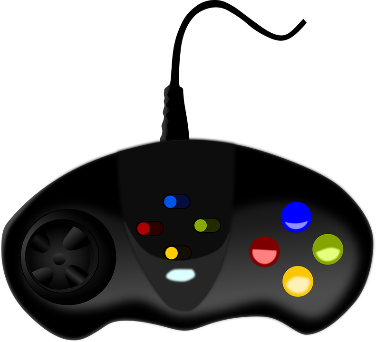 [a little]
[Speaker Notes: Timing: 2 minutes

Aim: To introduce SSC [eu]

Procedure:
1. Introduce and elicit the pronunciation of the individual SSC [eu] and then the source word again ‘deux’ (with gesture, if using).2. Then present and elicit the pronunciation of the five cluster words.
The cluster words have been chosen for their high-frequency, from a range of word classes, with the SSC (where possible) positioned within a variety of syllables within the words (e.g. initial, 2nd, final etc.). Additionally, we have tried to use words that build cumulatively on previously taught SSCs (see the Phonics Teaching Sequence document) and do not include new SSCs. Where new SSCs are used, they are often consonants which have a similar symbol-sound correspondence in English.
Word frequency (1 is the most frequent word in French): deux {41]; jeudi[1112]; lieu [117] feu [786]; un peu [138/91]; jeu [291].Source: Londsale, D., & Le Bras, Y. (2009). A Frequency Dictionary of French: Core vocabulary for learners London: Routledge.]
eu
jeudi
lieu
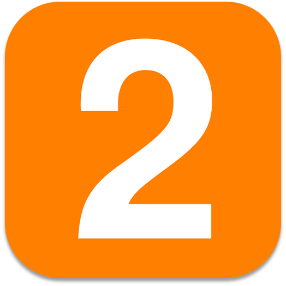 deux
jeu
feu
un peu
[Speaker Notes: With sound and no pictures to focus all attention on the sound-symbol correspondence.]
eu
jeudi
lieu
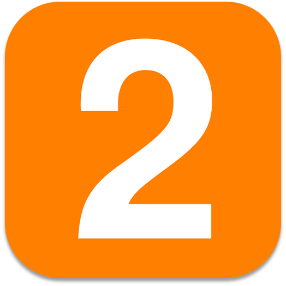 deux
jeu
feu
un peu
[Speaker Notes: Without sound to elicit pronunciation (without first hearing the teacher). 

Teacher to elicit pronunciation by asking “Comment dit-on …"]
écouter
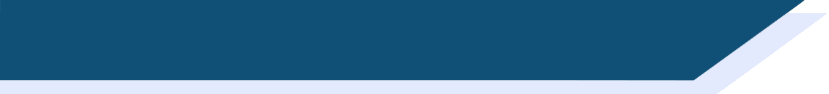 Phonétique
De nombreux animaux vivent à la ferme.
1
I
A lot of animals live at the farm.
Ceux qui font la queue sont heureux.
IIII
2
Those who queue are happy.
Il veut être courageux, mais c’est douteux.
3
III
He wants to be brave, but it’s doubtful.
[Speaker Notes: Timing: 2 minutes

Aim: practising recognition of SSC [eu]

Procedure:
1. Click the numbers to play the audio.
2. Students write 1-3 and tally how many times they hear the SSC [eu].

Transcript:
De nombreux animaux vivent à la ferme.
Ceux qui font la queue sont heureux.
Il veut être courageux, mais c’est douteux.

Word frequency (1 is the most frequent word in French): nombreux [366], animal [1002], celui [45], queue [3255], heureux [764], vouloir [57], courageux [2198], douteux [>5000]
Source: Londsale, D., & Le Bras, Y.  (2009). A Frequency Dictionary of French: Core vocabulary for learners London: Routledge.]
parler
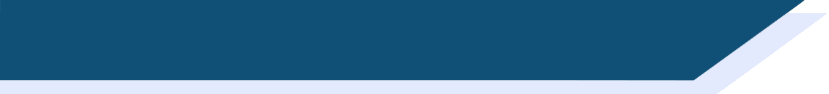 Phonétique
SFC
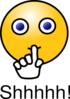 30
creux
bleu
[hollow]
[blue]
eux
neutre
vieux
[them]
secondes
[neutral]
[old]
peut-être
nerveux
[nervous]
[maybe]
milieu
mieux
dieu
0
DÉBUT
[middle]
[better]
[god]
[Speaker Notes: Timing: 3 minutes for 3 slides

Aim: To correctly pronounce unknown words containing [eu] in decreasing amounts of time, helping automisation of SSC production. The words chosen otherwise contain sounds that are equivalent (or very similar) to English SSCs, as well as known SSCs, so that students can focus fully on the [eu] (allowances are made for English pronunciation of [r], which is covered in year 8).

Procedure:
Students pair up, and take turns trying to say all the words in 30 seconds (run the timer twice).
Ask students which words also contain the other SSC introduced this week [i].
Click on the words to hear them pronounced by a native speaker. Students repeat.
Move on to the next slide.

Word frequency (1 is the most frequent word in French): bleu [1216], creux [3508], eux [161], neutre [2785], vieux [671], peut-être [190], nerveux [3735], mieux [217], milieu [479], dieu [2262]
Source: Londsale, D., & Le Bras, Y.  (2009). A Frequency Dictionary of French:],  Core vocabulary for learners London: Routledge.]
parler
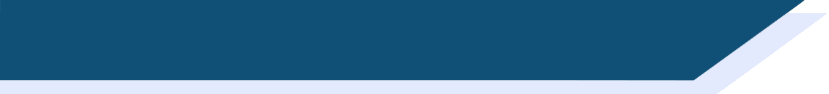 Phonétique
SFC
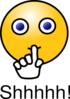 20
creux
bleu
[hollow]
[blue]
eux
neutre
vieux
[them]
secondes
[neutral]
[old]
peut-être
nerveux
[nervous]
[maybe]
milieu
mieux
dieu
0
DÉBUT
[middle]
[better]
[god]
[Speaker Notes: As per previous slide, but with ten fewer seconds on the timer.]
parler
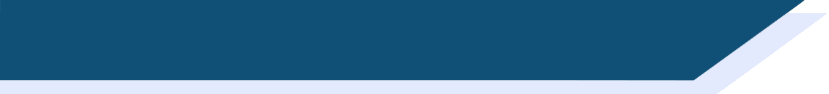 Phonétique
SFC
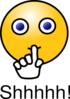 10
creux
bleu
[hollow]
[blue]
eux
neutre
vieux
[them]
secondes
[neutral]
[old]
peut-être
nerveux
[nervous]
[maybe]
milieu
mieux
dieu
0
DÉBUT
[middle]
[better]
[god]
[Speaker Notes: As per previous slide, but with ten fewer seconds on the timer again.]
parler
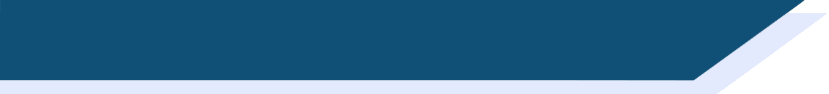 Vocabulaire
calme
contente
mais
malade
merci
triste
ou
méchante
il
amusant
elle
intelligent
[Speaker Notes: Timing: 2 minutes

Aim: recalling this week’s vocabulary

Procedure:
1. Elicit the French for 1-12.
2. Click to reveal the French.]
écrire
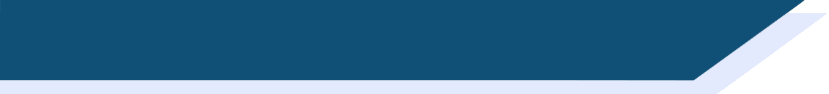 Vocabulaire
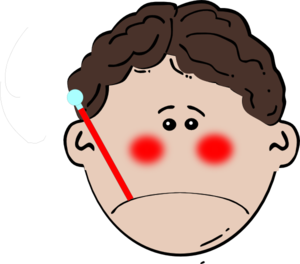 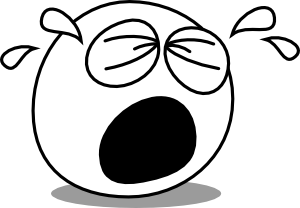 malade
triste
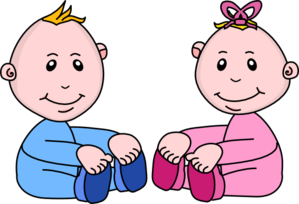 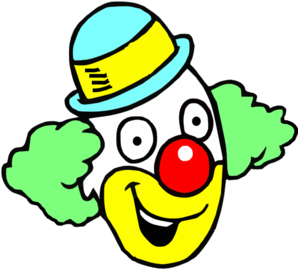 elle
amusant
[Speaker Notes: Timing: 2 minutes

Aim: recalling this week’s vocabulary

Procedure:
1. Students write 1-4 and the adjective they think best describes the picture
2. Click to reveal the answers.]
grammaire
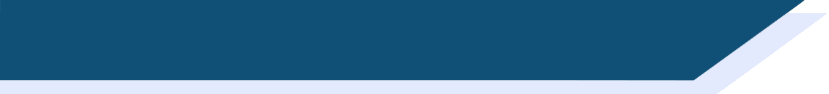 Using adjectives
The spelling and sound of adjectives sometimes change in the feminine form.
The most common change is adding an ‘e’ to the end of the adjective. This does not happen if the masculine adjective already ends in –e.
Il est triste.
He is sad.
Masculine
I (a boy) am small.
Je suis petit.
You (a boy) are English.
Tu es anglais.
She is sad.
Feminine
Elle est triste.
I (a girl) am small.
Je suis petite.
You (a girl) are English.
Tu es anglaise.
[Speaker Notes: Timing: 1 minute

Aim: To revise regular adjective gender agreement and introduce the idea that adjectives ending in –e don’t change.

Teachers may wish to ask students if they can remember the rule before showing the text.
Teachers may wish to ask students which adjectives (of those they have learnt so far) will fall into this category and which won’t. By week 2 these are: grand, petit, français, anglais, content, méchant, amusant, intelligent. The three already ending in –e are: triste / calme / malade. You then may wish to flag up that we don’t need to practise these ones as they stay the same for feminine.]
grammaire
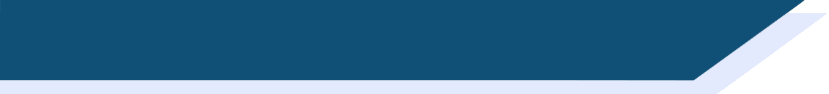 Using adjectives
Pronunciation can change when adding an ‘e’ to an adjective in feminine form.
Remember the rule: Silent Final Consonant
Masculine
Il est intelligent.
Silent final consonant.
An ‘e’ at the end, means you do pronounce the consonant.
The ‘t’ is not pronounced.
Elle est intelligente.
Feminine
The ‘e’ is not pronounced.
The ‘t’ is pronounced.
[Speaker Notes: Timing: 1 minute

Aim: recapping pronunciation changes with regular adjective gender agreement

Teachers may wish to ask students how the adjectives will be pronounced, before the text appears.]
lire
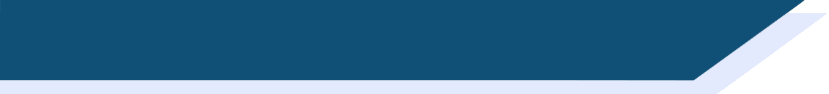 Lire
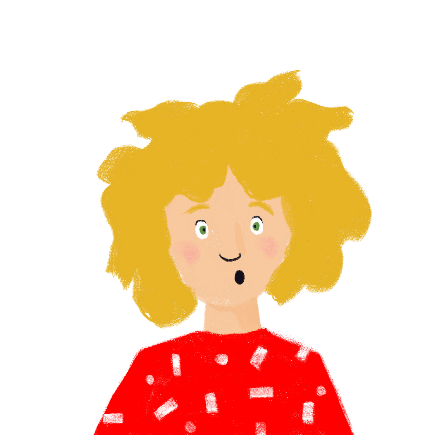 C
I
I
C
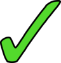 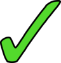 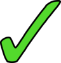 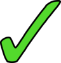 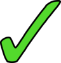 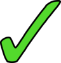 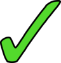 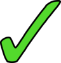 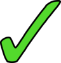 [Speaker Notes: Timing: 5 minutes

Aim: practising written recognition of regular adjective gender agreement

Procedure:
1. Write 1-8 and choose ‘C’ for Chloé or ‘I’ for Isaac.
2. Click to reveal the answers.]
écouter
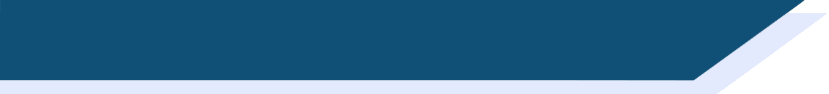 Écouter
‘JeIl ou elle ?
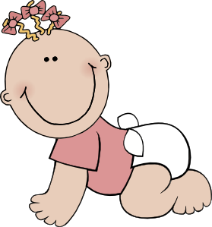 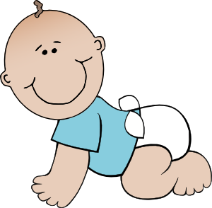 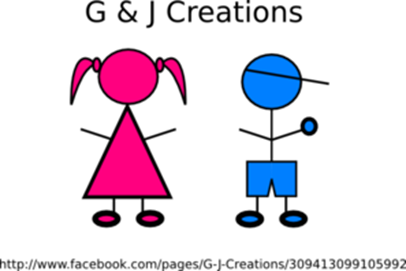 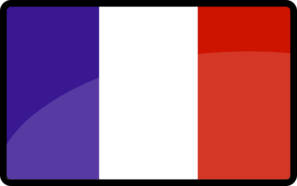 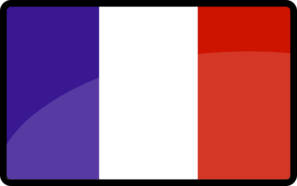 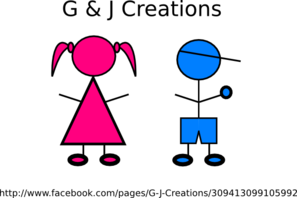 1
5
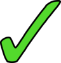 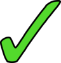 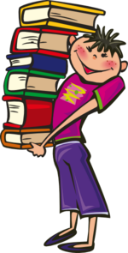 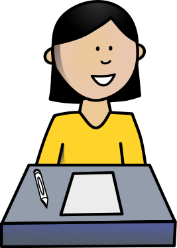 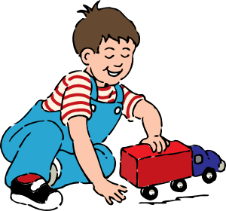 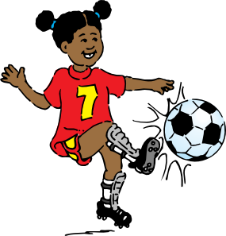 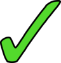 6
2
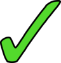 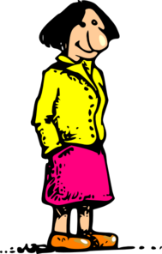 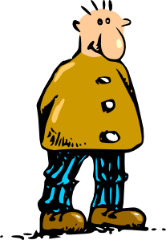 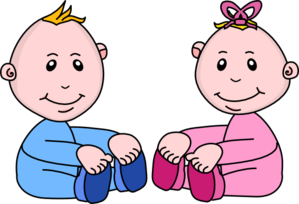 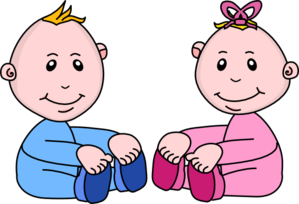 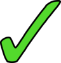 7
3
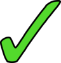 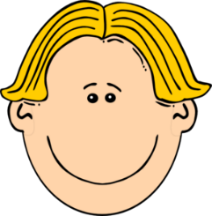 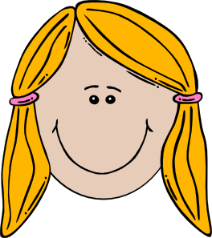 4
8
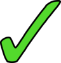 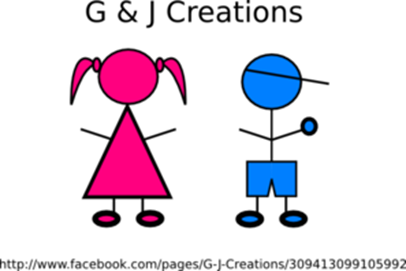 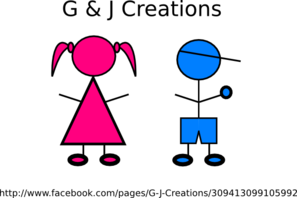 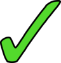 [Speaker Notes: Timing: 5 minutes

Aim: practising aural recognition of regular adjective gender agreement

Procedure:
1. Click the numbers to play the audio.
2. Write 1-8 and choose ‘male’ or ‘female’.
3. Click to reveal the answers.
4. Full audio (including pronouns) can be found on the next slide so that students can hear complete French sentences.

Transcript
1) [beep] est petit
2) [beep] est intelligente
3) [beep] est grande
4) [beep] est amusant
5) [beep] est française
6) [beep] est contente
7) [beep] est méchant
8) [beep] est anglais]
écouter
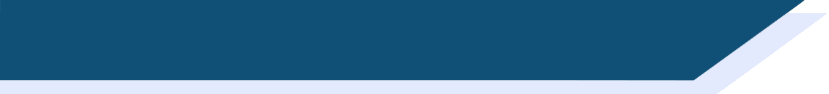 Écouter
‘JeIl ou elle ?
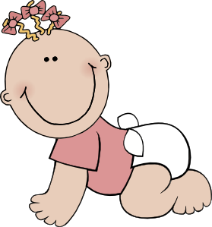 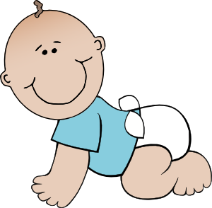 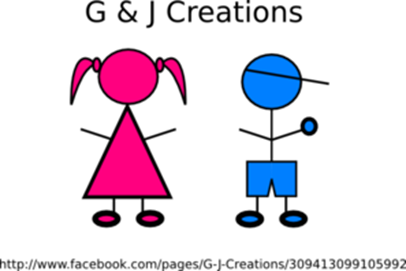 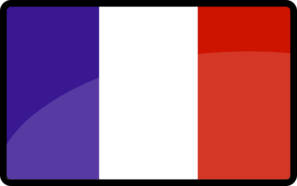 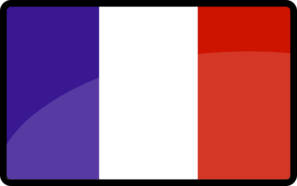 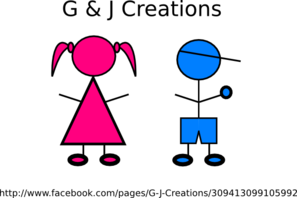 1
5
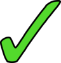 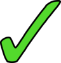 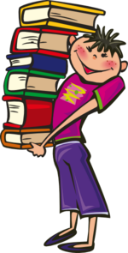 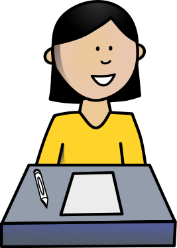 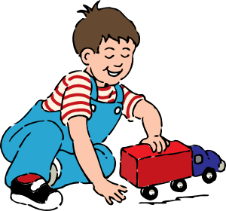 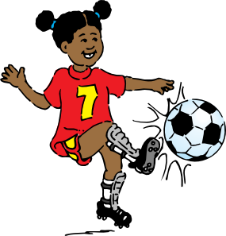 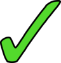 6
2
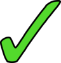 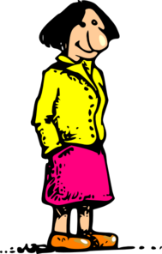 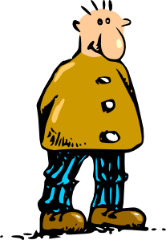 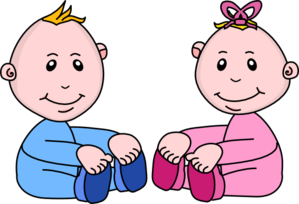 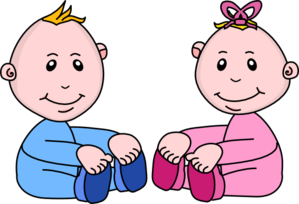 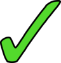 3
7
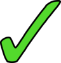 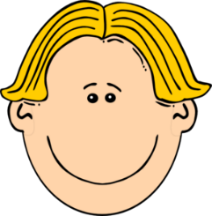 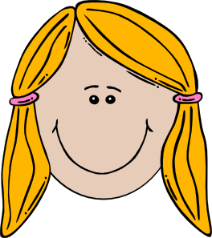 4
8
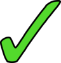 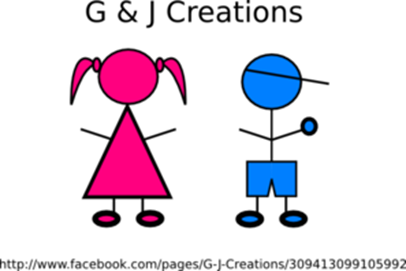 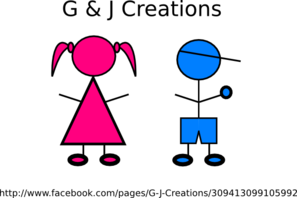 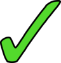 [Speaker Notes: Answers to the previous exercise with full audio played on clicks.

Transcript
1) Il est petit
2) Elle est intelligente
3) Elle est grande
4) Il est amusant
5) Elle est française
6) Elle est contente
7) Il est méchant
8) Elle est anglais]
grammaire
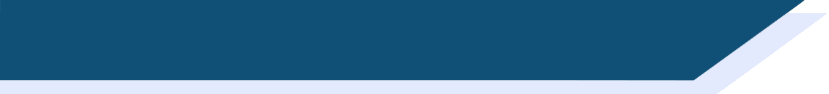 Using adjectives
[Speaker Notes: Timing: 2 minutes

Aim: reinforcing/practising pronunciation changes, checking understanding of vocabulary

Procedure:
This slide can be used in a number of ways:
1. To reinforce pronunciation changes ahead of the speaking, in a listen and repeat whole class style
2. To practise pronunciation changes. Whole class – the teacher asks individuals to give the correct answer. 
3. To practise pronunciation changes. Pairwork – when the adjective disappears, ask students to turn to their partner and say the adjective out loud.  This could be then be practised a few times, with a competition element added by shortening the time sequence on the animation.  Challenge pairs to complete within the new speeded up time.
4. As a help-sheet which can be printed out for reference at any point during the speaking and writing activities for those students who need it. (Duplicate the slide and select print “2 to a page” for A5 size help sheets)

A note about the verbs needed for the production activities that follow:
Following on from students’ learning of être in week 1, the following pairs are practised in this sequence:
The speaking activity practises Je suis / Tu es
The writing activity practises Il / Elle est]
grammaire
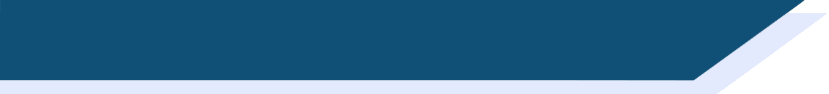 Asking questions
To change a statement into a question, raise your voice at the end:
Elle est malade.
Statement
In French, we add a space before a question mark!
She is ill.
Elle est malade ?
Question
Is she ill?
[Speaker Notes: Timing: 1 minute

Aim: introducing intonation questions

Teachers will need to model raised intonation when introducing the question.]
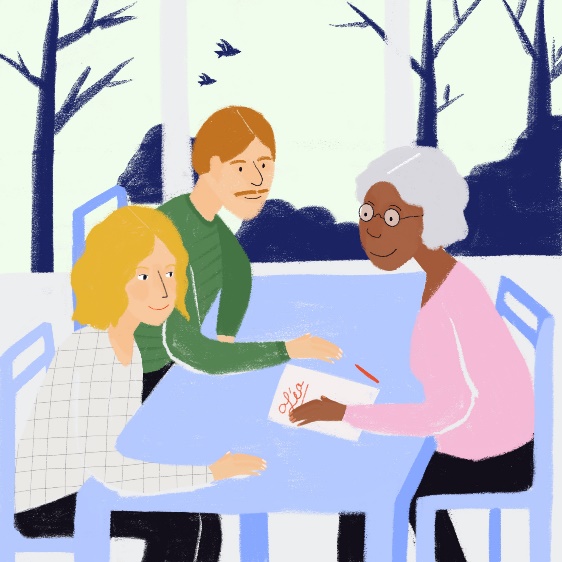 écouter
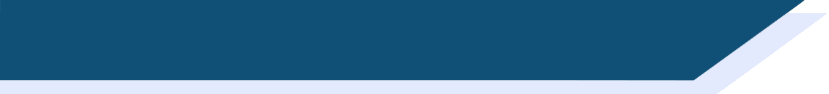 Réunion parents-professeurs !
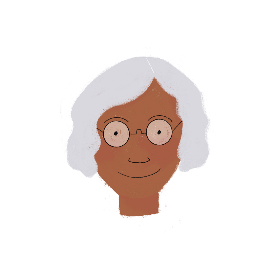 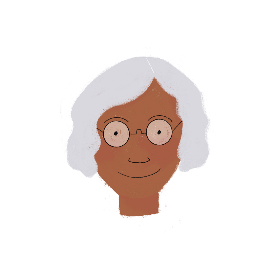 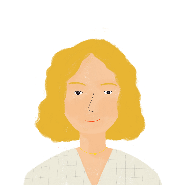 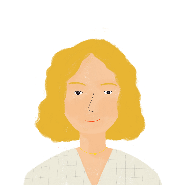 ?
?
5
1
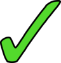 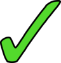 6
2
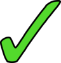 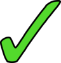 3
7
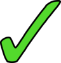 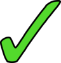 4
8
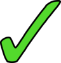 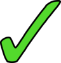 [Speaker Notes: Note: This slide has no audio, yet.
Timing: 5 minutes

Aim: practising recognition of intonation questions

Procedure:
1. Students should try to work out the meaning of the title. They do not know these near cognates, but they should be encouraged to draw on their knowledge of English.
2. Write 1-8 and choose ‘teacher’ for a statement or ‘mum’ for a question.
3. Click to reveal the answers.

Transcript
Elle est intelligente
Elle est contente?
Elle est calme?
Elle est méchante
Elle est triste?
Elle est malade ?
Elle est amusante
Elle est contente

Word frequency of unknown near-cognates used (1 is the most frequent word in French): réunion [971], parent [546], professeur [1150]
Source: Londsale, D., & Le Bras, Y.  (2009). A Frequency Dictionary of French: Core vocabulary for learners London: Routledge]
parler
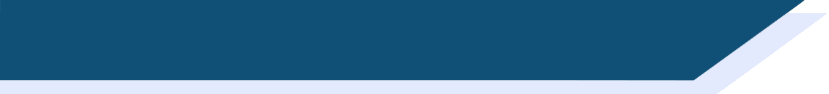 Who am I?
Partner B
Partner A
Je suis (+ adjective)
Tu es (+ name) ?
Oui  / Non 
(Yes / No)
[Speaker Notes: Timing: 10 minutes

Aim: practising oral production of regular adjective agreement and yes/no intonation questions

Procedure:
1. Teachers may wish to use this slide to model/aid the instructions for the pair work before displaying the master, or print this out as a prompt for those pairs who need support.
2. Partner A picks out a card (for these cards, see later slides) and gives a sentence to describe the card as though they were the person on the card (“I am … adjective”). They must not give the name of the person. e.g. ‘Je suis grand’. Explain to the pupils that they have to pronounce the adjective correctly, with the correct ending, otherwise their partner cannot guess who they are.
3. Partner B looks at the master on the board and says ‘Tu es Marc ?’ with raised intonation.
4. Partner A would reply ‘Oui’ if correct or ‘Non’ if incorrect. Teachers may need to explain ‘oui’ and ‘non’ if some learners aren’t familiar with these words. 
5. For each correct identification players could tally their scores.]
parler
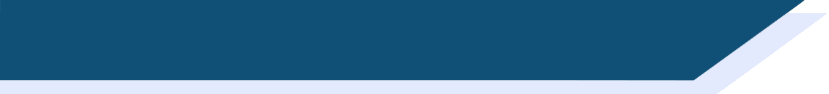 Who am I?
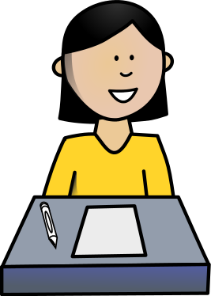 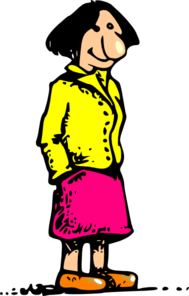 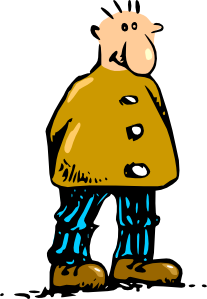 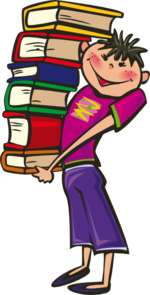 Philippe
Marc
Clara
Hélène
(intelligent)
(intelligent)
(tall)
(tall)
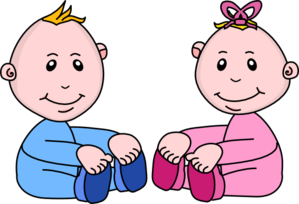 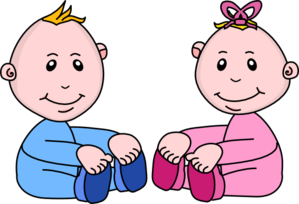 Emilie
Pierre
Lucie
Isaac
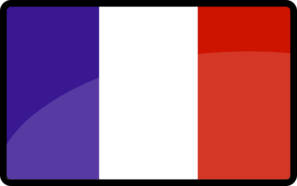 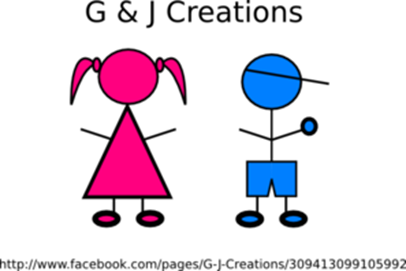 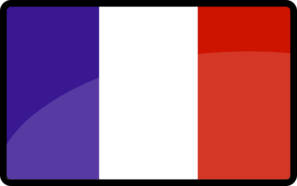 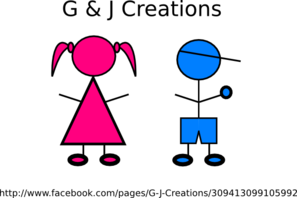 (naughty)
(French)
(naughty)
(French)
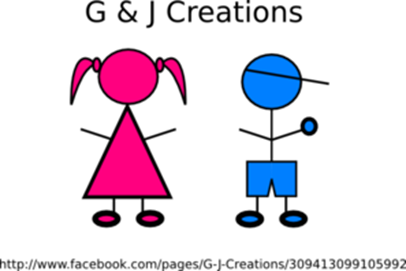 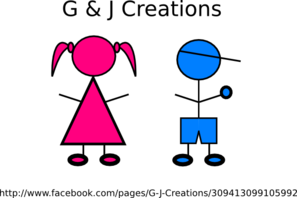 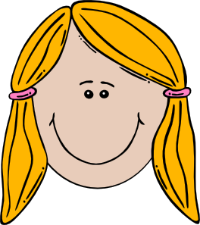 Chloé
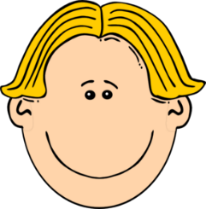 Oscar
Ella
Luc
(English)
(English)
(pleased)
(pleased)
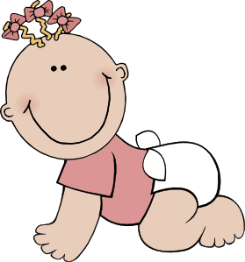 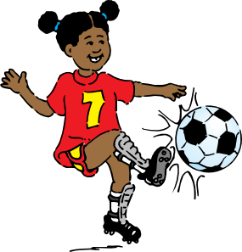 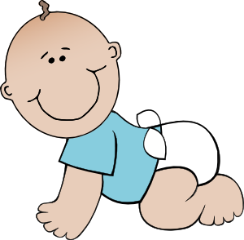 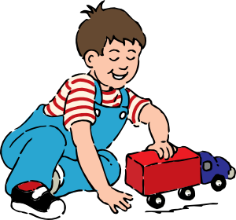 Manon
Félix
Anna
Anna
Paul
(funny)
(short)
(funny)
(short)
[Speaker Notes: Procedure:
1. Master – display this on the IWB whilst the speaking activity is taking place.
2. Players take it in turns to select a picture from their set of 8. They imagine they are the person they have picked.
3. They give a sentence to describe themselves (I am …). The other player has to identify who is being described.
4. Explain to the pupils that they have to pronounce the adjective correctly, with the correct ending, otherwise their partner cannot guess who they are.
5. The English adjective is given underneath so that students know which to use in case it is not obvious from the picture.]
parler
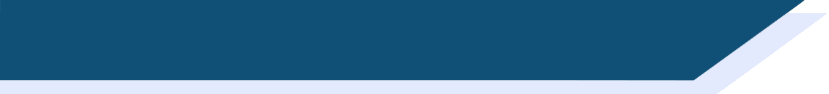 Partner A
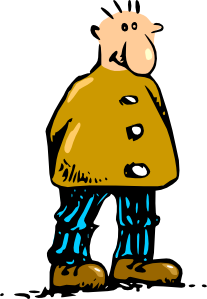 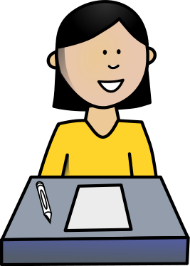 Marc
Clara
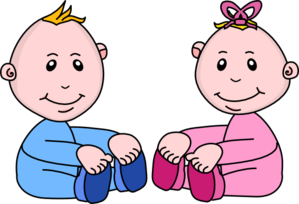 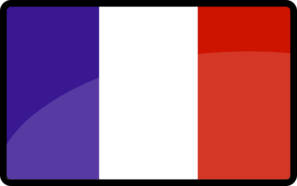 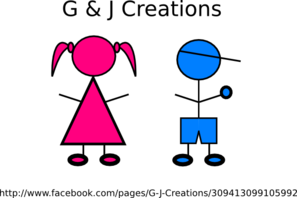 Lucie
Emilie
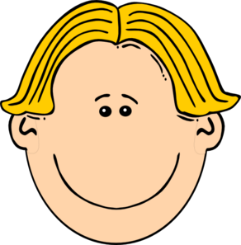 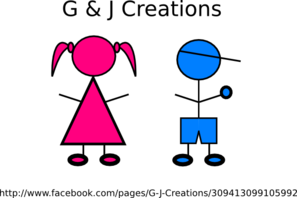 Luc
Ella
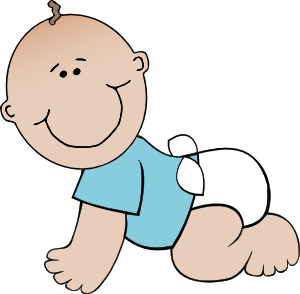 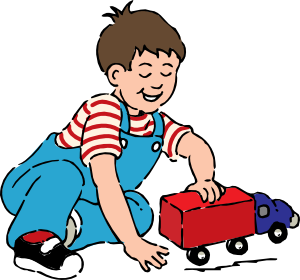 Paul
Félix
[Speaker Notes: Note: The creation of cards is optional.

Alternatives:
Show the master slide and give students 10 seconds to write down 8 names of their choice.
2. Use the final slide – print one sheet and cut into 32 pieces 16 x Partner A, 16 x Partner B.

Procedure:
1. Partner A cards – cut up these cards into 8 separate cards and put them into a small envelope/bag.
2. Partner A picks out a card and gives a sentence to describe the card, as though they were the person on the card (“I am … adjective”). They must not give the name of the person. e.g. ‘Je suis grand’
3. Partner B would then look at the master and say ‘Tu es Marc ?’
4. Partner A would reply ‘Oui’ if correct or ‘Non’ if incorrect.
5. For each correct identification players could tally their scores.]
parler
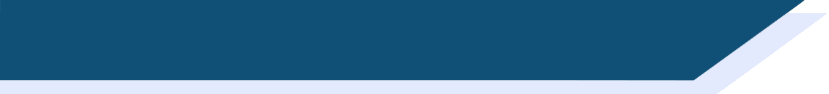 Partner B
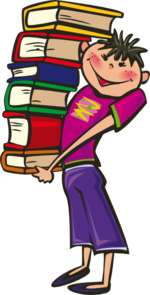 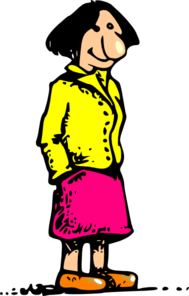 Philippe
Hélène
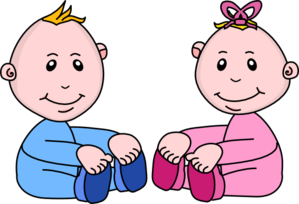 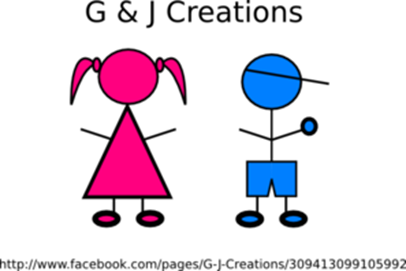 Isaac
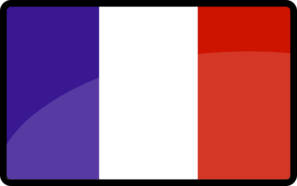 Pierre
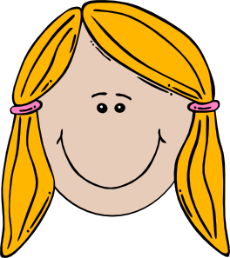 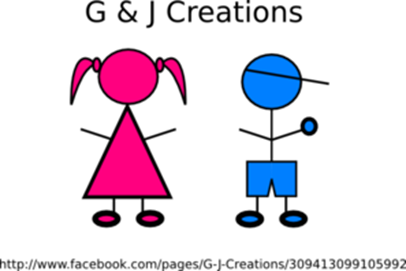 Chloé
Oscar
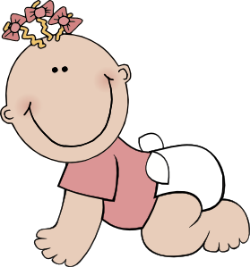 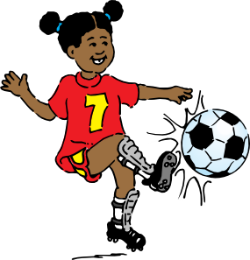 Manon
Anna
[Speaker Notes: Procedure:
1. Partner B cards – cut up these cards into 8 separate cards and put them into a small envelope/plastic bag.
2. Partner B picks out a card and gives a sentence to describe the card (WITHOUT using the name!) e.g. ‘Je suis grande’.
3. Partner A looks at the master and says ‘Tu es Hélène ?’
4. Partner B replies ‘Oui’ if correct or ‘Non’ if incorrect. 
5. For each correct identification players could tally their scores.]
écrire
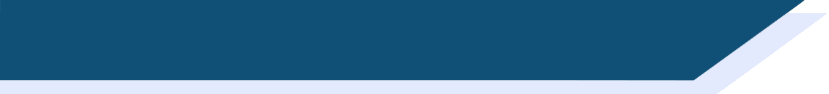 Il / elle est...
The following people are members of Léa and Amir’s families. Write six sentences describing these family members.
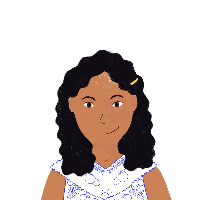 e.g. 1) Elle est intelligente
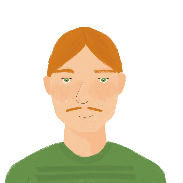 Remember: 
Il  =  ‘he’
Elle  =  ‘she’
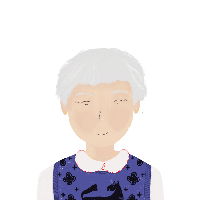 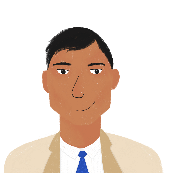 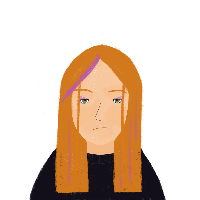 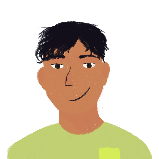 [Speaker Notes: Timing: 8 minutes

Aim: practising written production of regular adjective gender agreement

Procedure:
1. Write 1-6 and write a sentence to describe each character using il or elle + adjective.]
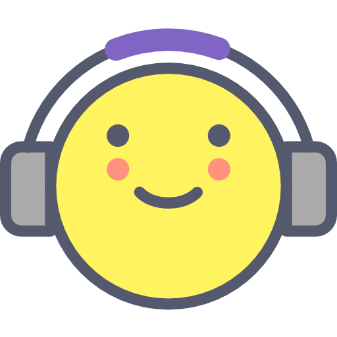 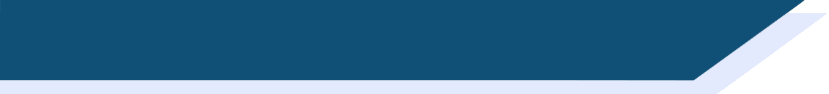 Devoirs
Vocabulary Learning Homework (Term 1.1, Week 3)
Audio file
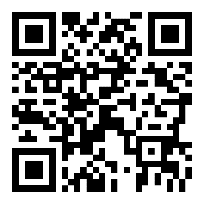 Audio file QR code:
Student worksheet
Quizlet link
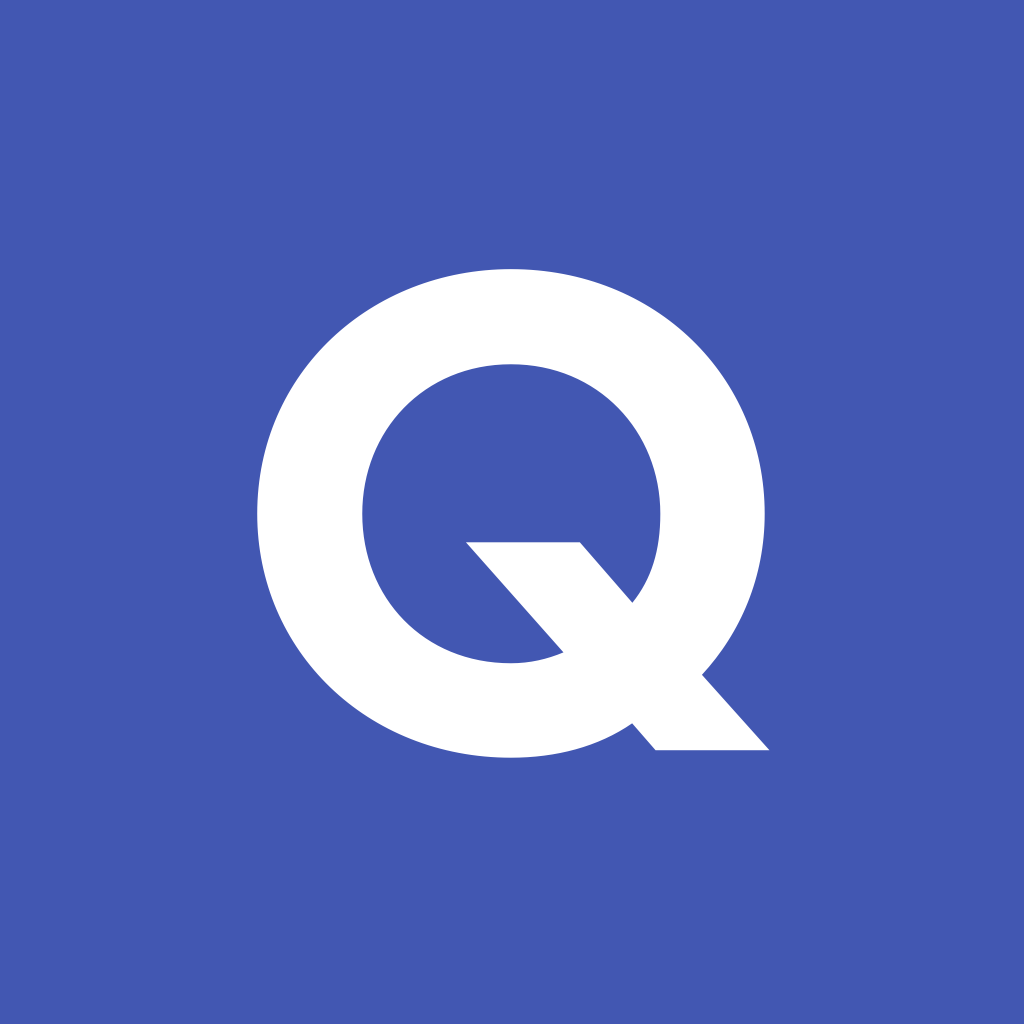